Figure 1. Static representation of point-light BM. (A) The locations of dots on the main joints of a walking figure. ...
Cereb Cortex, Volume 22, Issue 5, May 2012, Pages 981–995, https://doi.org/10.1093/cercor/bhr156
The content of this slide may be subject to copyright: please see the slide notes for details.
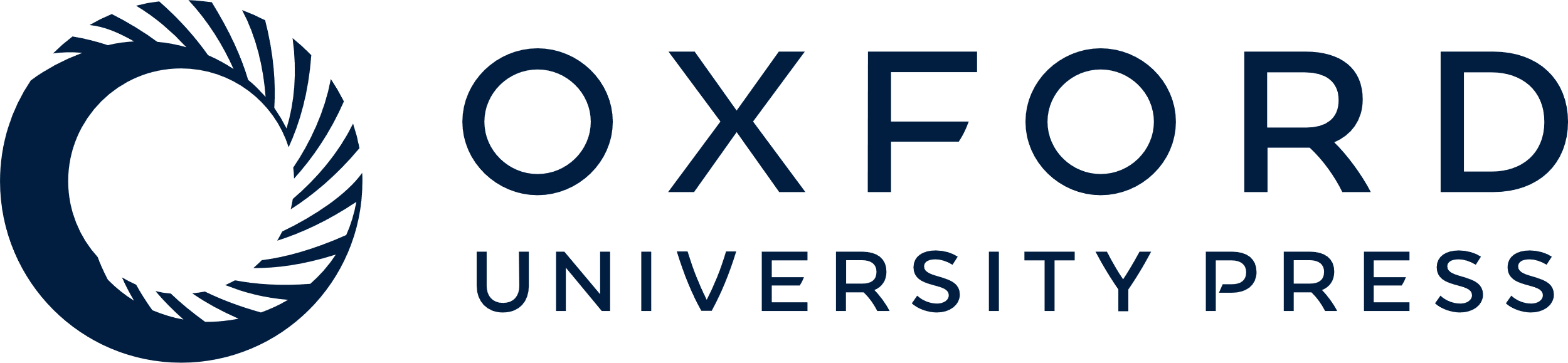 [Speaker Notes: Figure 1. Static representation of point-light BM. (A) The locations of dots on the main joints of a walking figure. For illustrative purposes, an outline of the walking figure is presented. (B) A frame taken from a walking cycle of a noncamouflaged point-light walker. Vectors illustrate motion of each dot. (C) The point-light walking figure simultaneously camouflaged by a moving scrambled walker mask. The motion of each dot of the mask is identical to the motion of one of the dots defining the point-light figure. The type, size, luminance, and phase relations of the dots also remain unchanged. Participants are presented only with a set of bright dots against a black background (adapted from Pavlova et al. 2007 with permission).


Unless provided in the caption above, the following copyright applies to the content of this slide: © The Author 2011. Published by Oxford University Press. All rights reserved. For permissions, please e-mail: journals.permissions@oup.com]